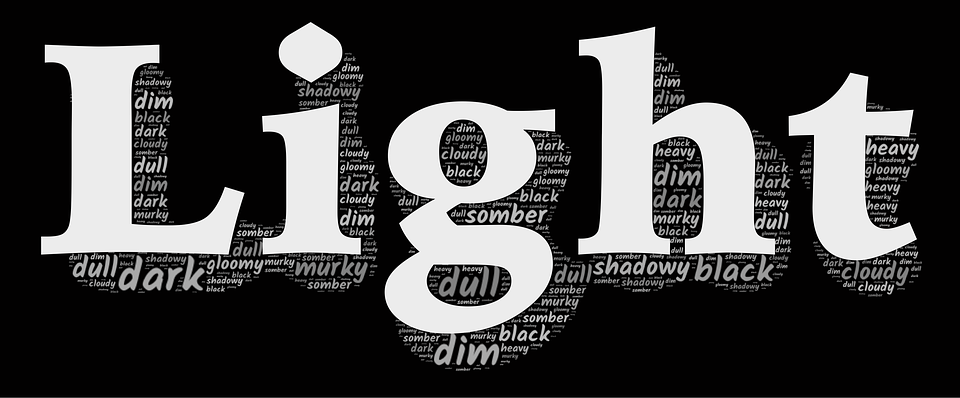 The Easter Vigil - Light
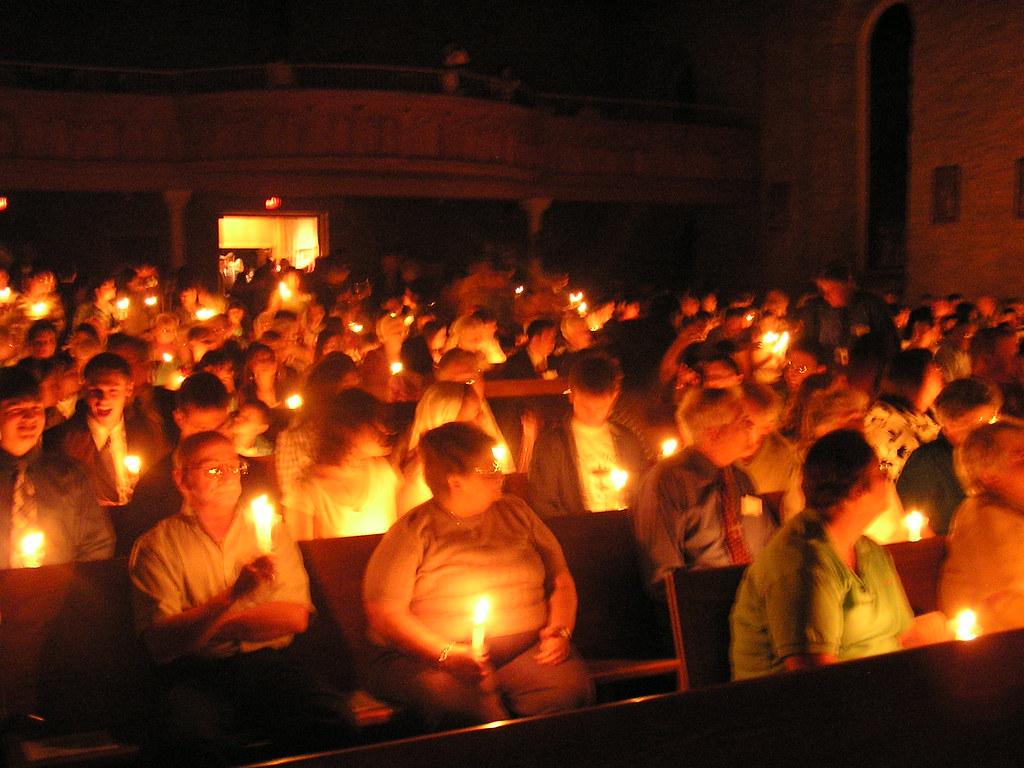 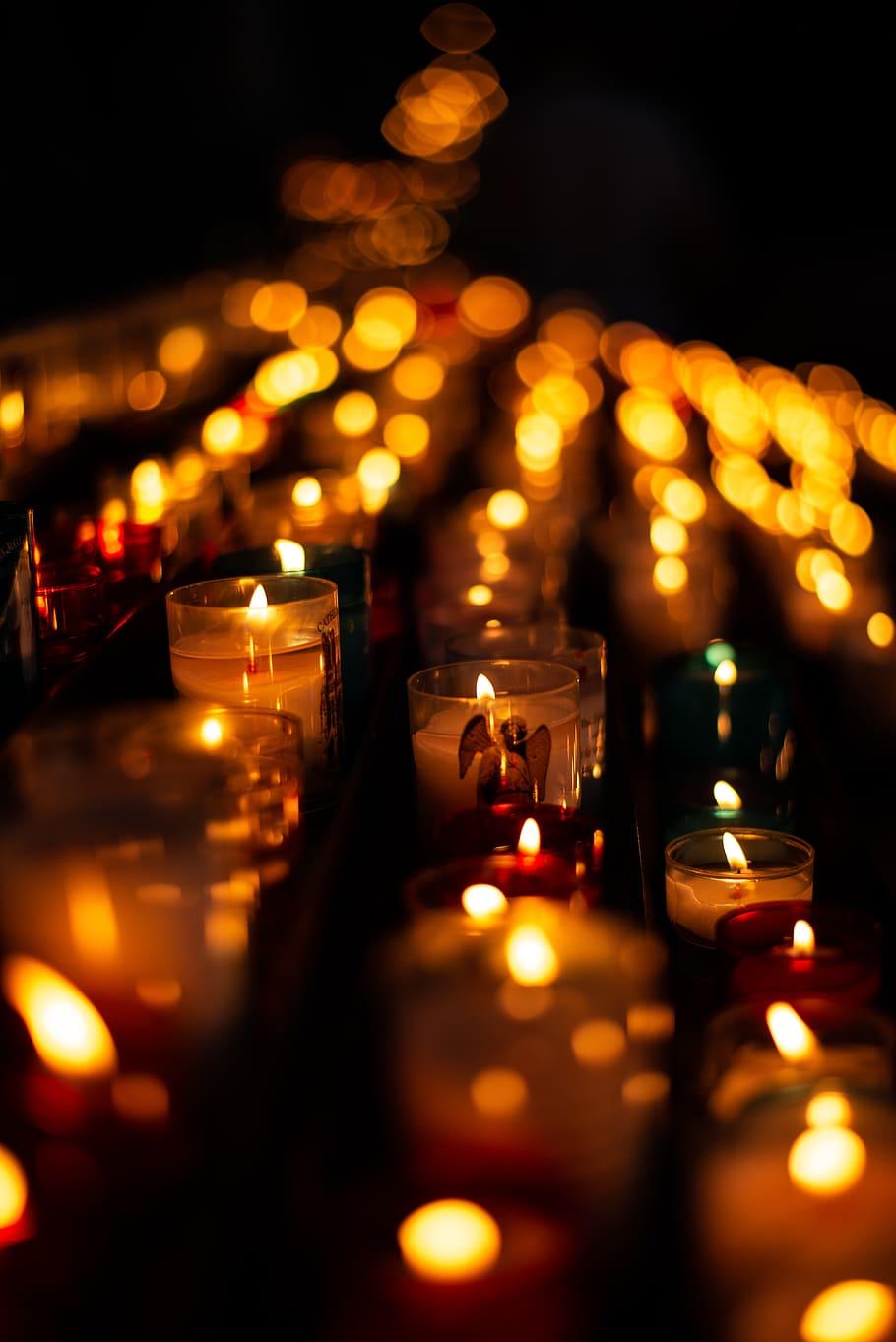 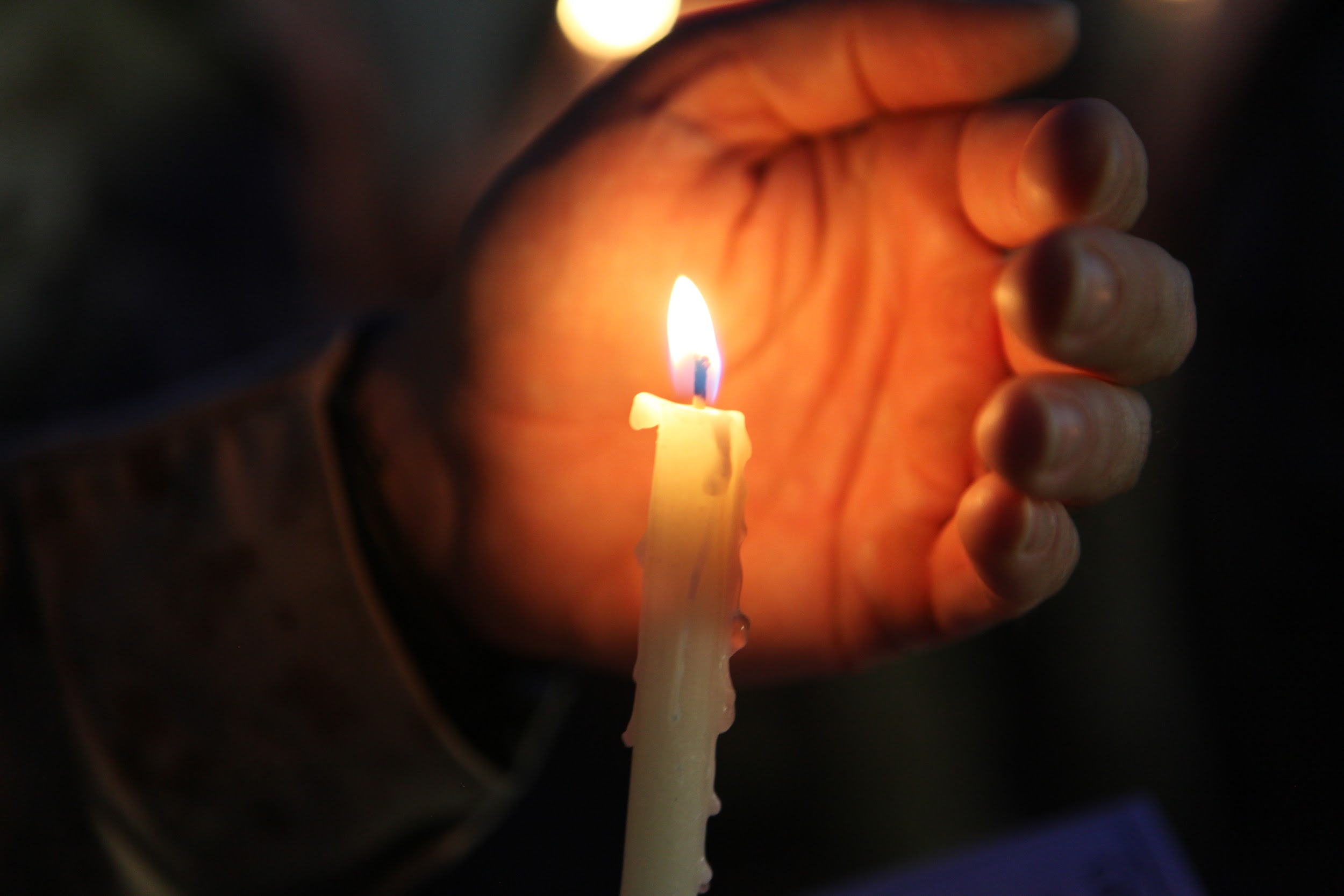 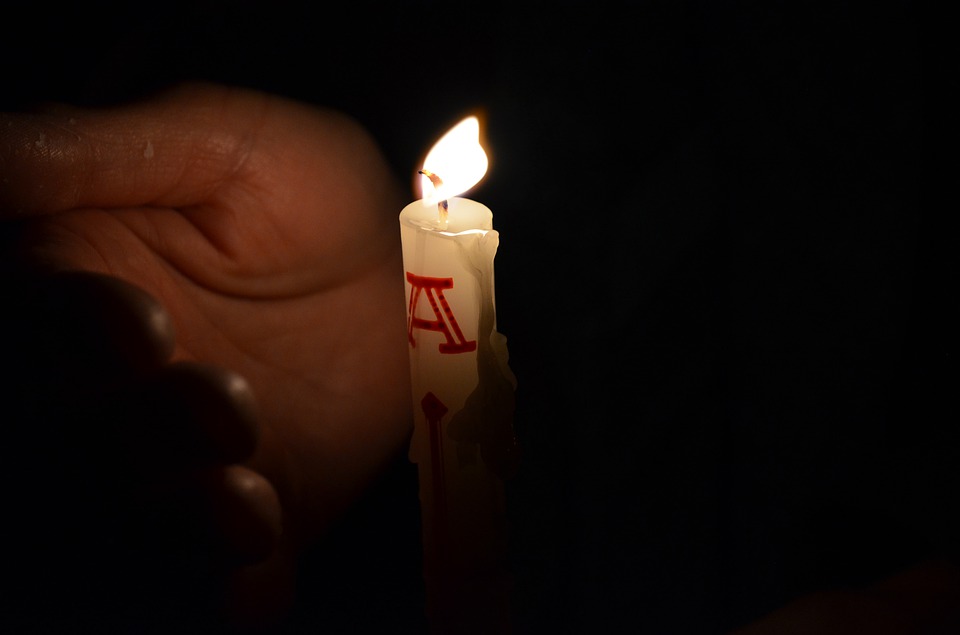 How is light-candle used in the easter vigil ?
At the opening of the Easter Vigil a "new fire" is lit and blessed. ... The Paschal candle is the first candle to be lit with a flame from this sacred fire, representing the light of Christ coming into the world. This represents the risen Christ, as a symbol of light life dispelling darkness death.
What is light in the church ?
In Anglican, Old Catholic and Roman Catholic churches, the chancel lamp burns before a tabernacle or ambry to demonstrate the belief that Christ is present there through His Real Presence, as the Blessed Sacrament is reserved in these denominations.
What does the candle symbolize ?
The Paschal candle is the first candle to be lit with a flame from this sacred fire, representing the light of Christ coming into the world. This represents the risen Christ, as a symbol of light life dispelling darkness death.
The priests lighting the holy vigil candle.
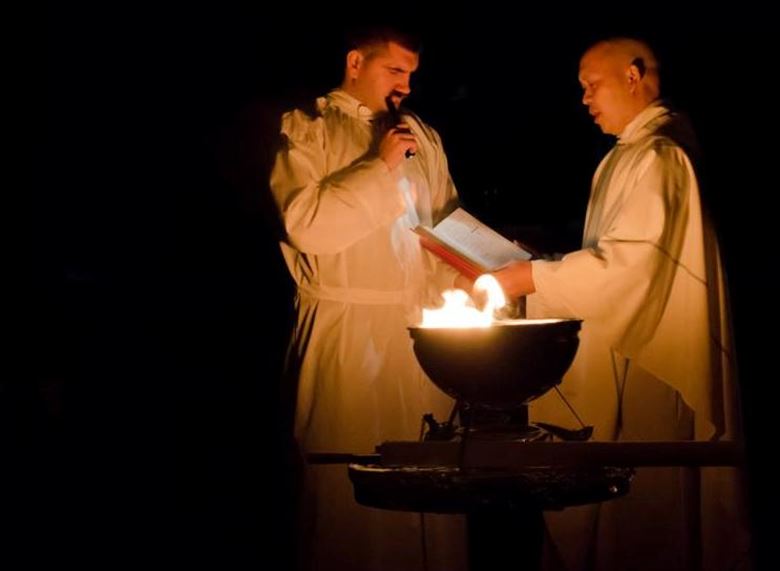 Roughly how many people will come to the mass.
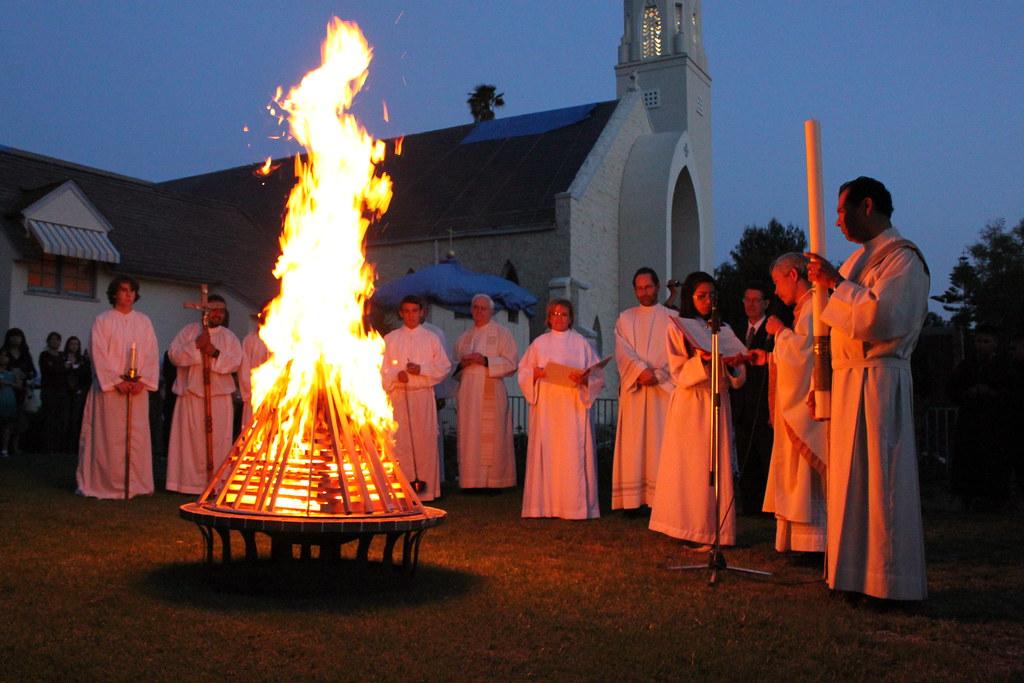